UAB Biological Data Science (U-BDS) Core
Brittany Lasseigne, Ph.D.
Co-Director
Basil Khuder
Bioinformatician III
Austyn Trull
Bioinformatician I
Liz Worthey, Ph.D.
Director
Lara Ianov, Ph.D.
Managing Director
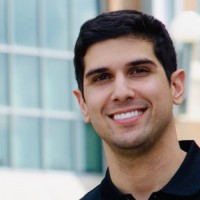 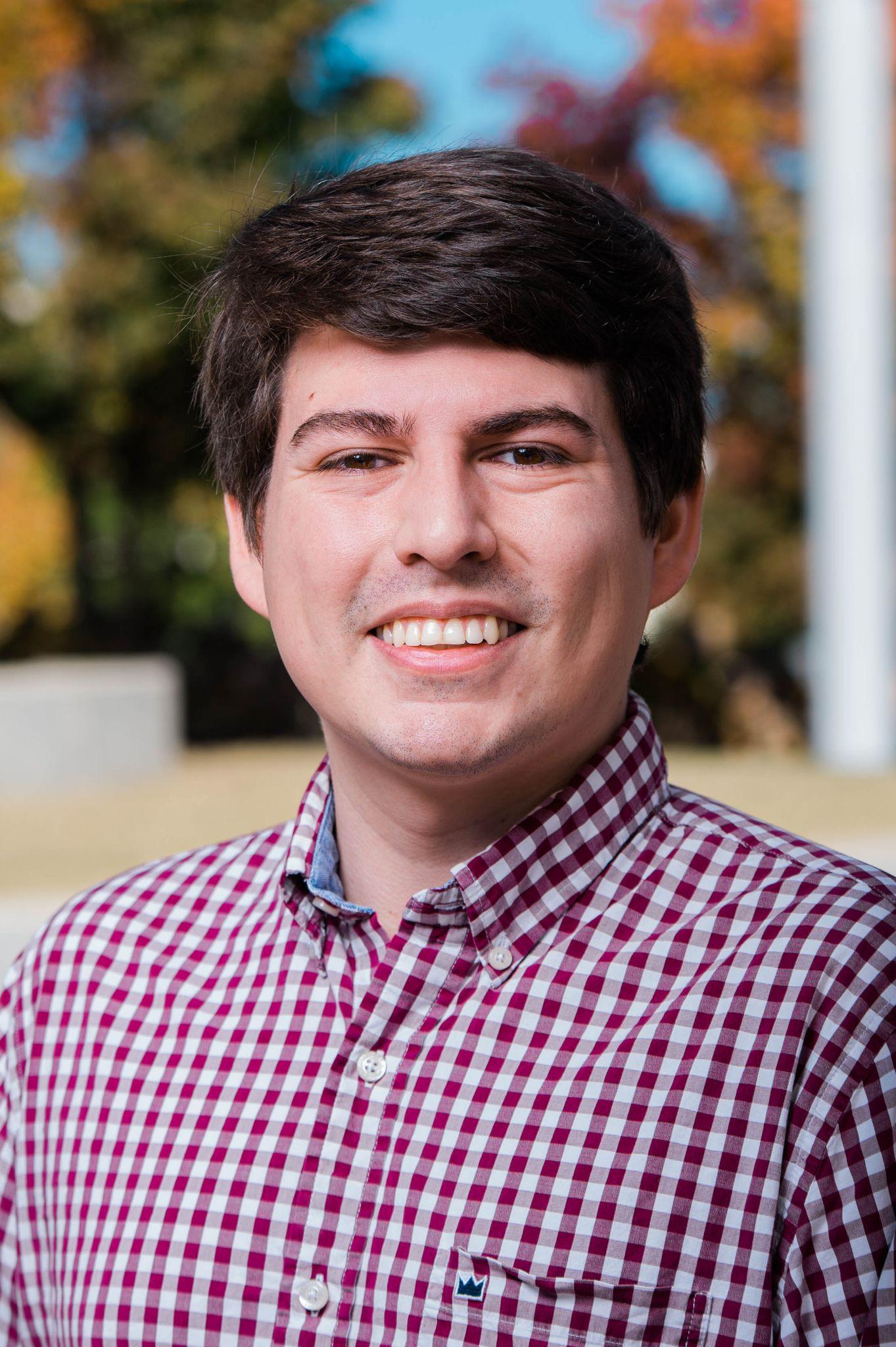 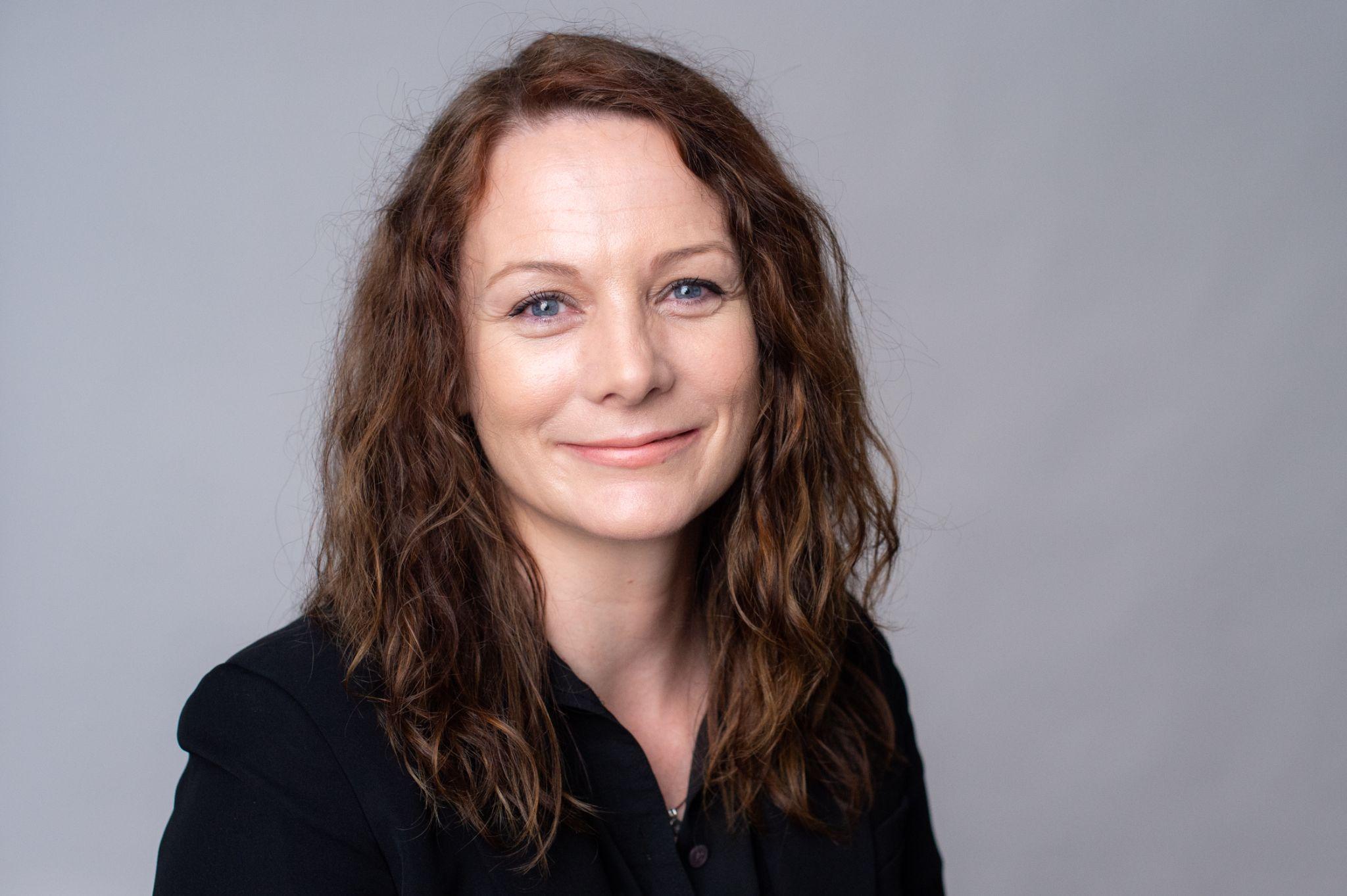 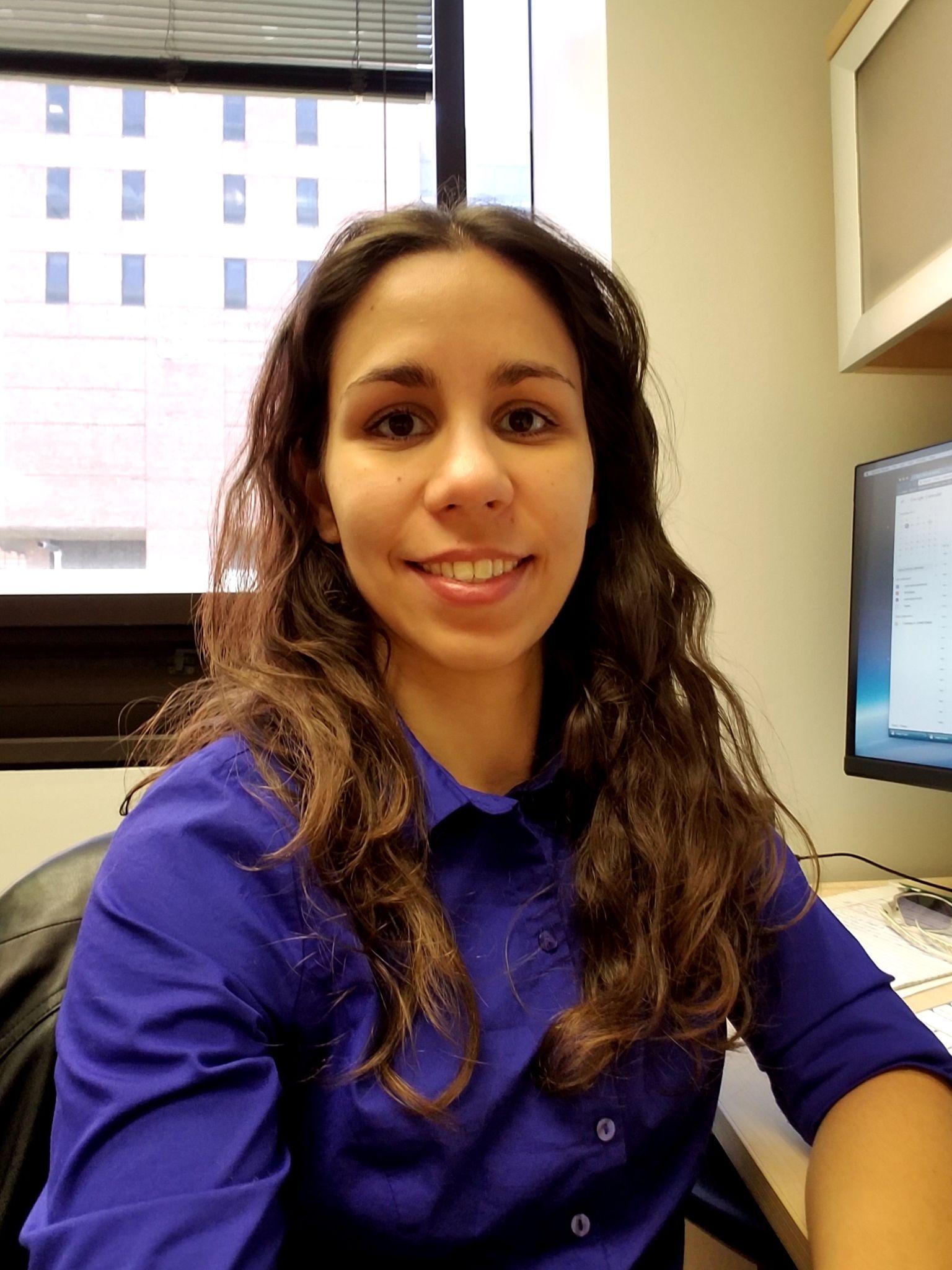 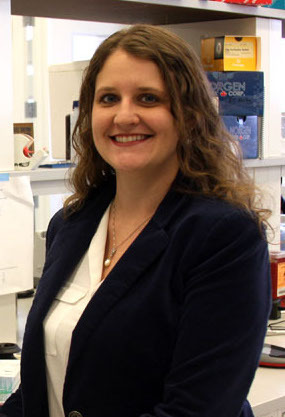 TBA:Bioinformatician II
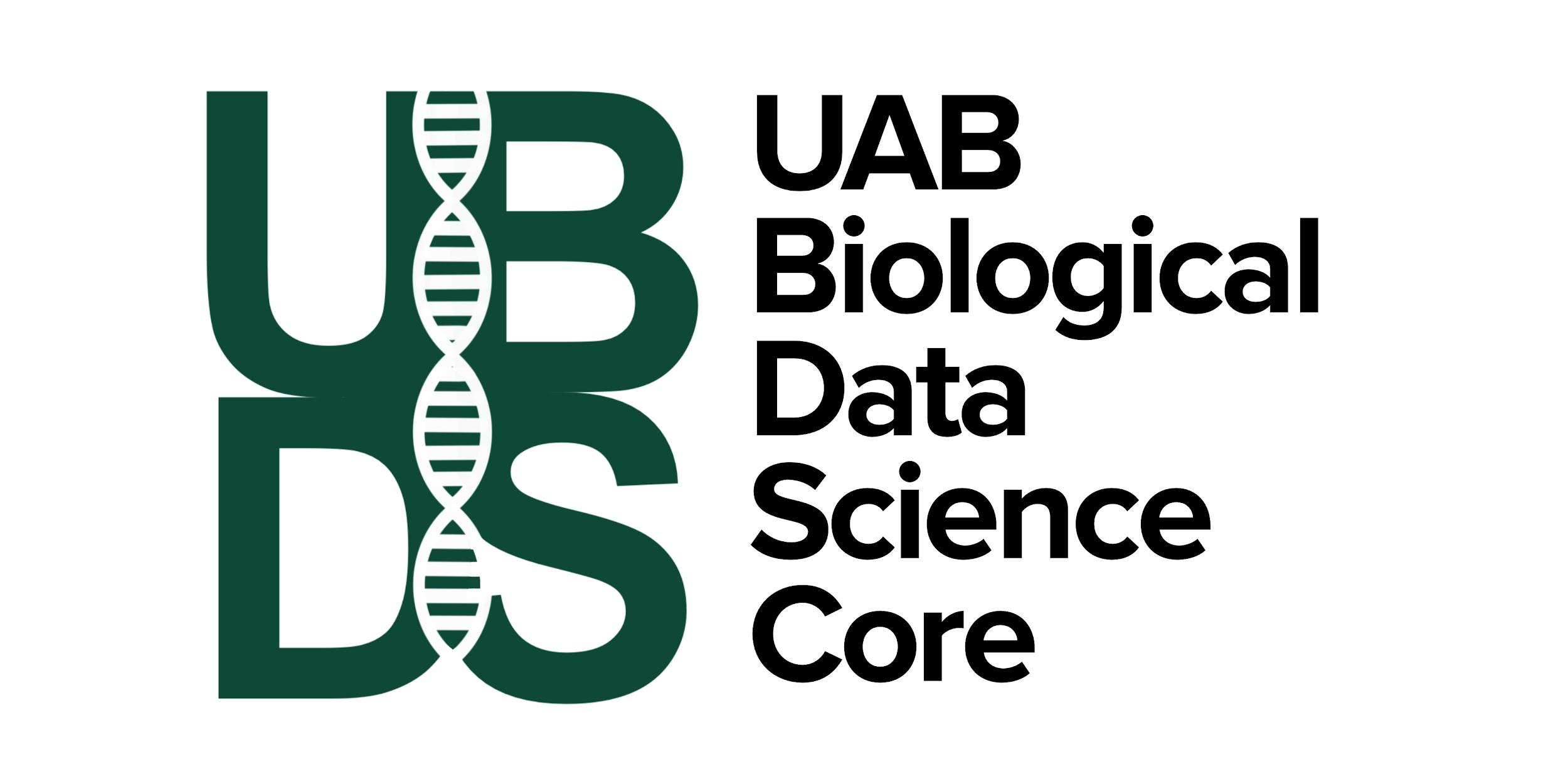 Website: https://www.uab.edu/cores/ircp/bds |  Twitter: @UAB_BDS
U-BDS overview
Provides high-quality and cost-effective computational services to the UAB research community with emphasis in the areas of genomics, transcriptomics, systems biology and translational medicine.
Services:
Genomics: Exome and Whole Genome Sequencing analysis.
Transcriptomics: bulk RNA-seq (mRNA, total, miRNA), single-cell/nuclei RNA-seq including multiome (ATAC-seq/CITE-seq).
Support in method development: pipeline development, and custom projects which overlap with areas of specialization from U-BDS.
Aid in data visualization and web-app development: R Shiny apps for interactive visualization of data, high-quality figures for grants and manuscripts.
Support for writing manuscripts and grant applications
Training: weekly data science office hours - Thursdays 3:30-4:00 pm
join #datascience Slack channel for more information: https://join.slack.com/t/uablabs/signup
check online guides 
https://u-bds.github.io/training_guides 
https://www.lasseigne.org/education/
Other custom work: develop reproducible research environments (e.g.: Docker containers), wrangling of data from commonly used databases etc.
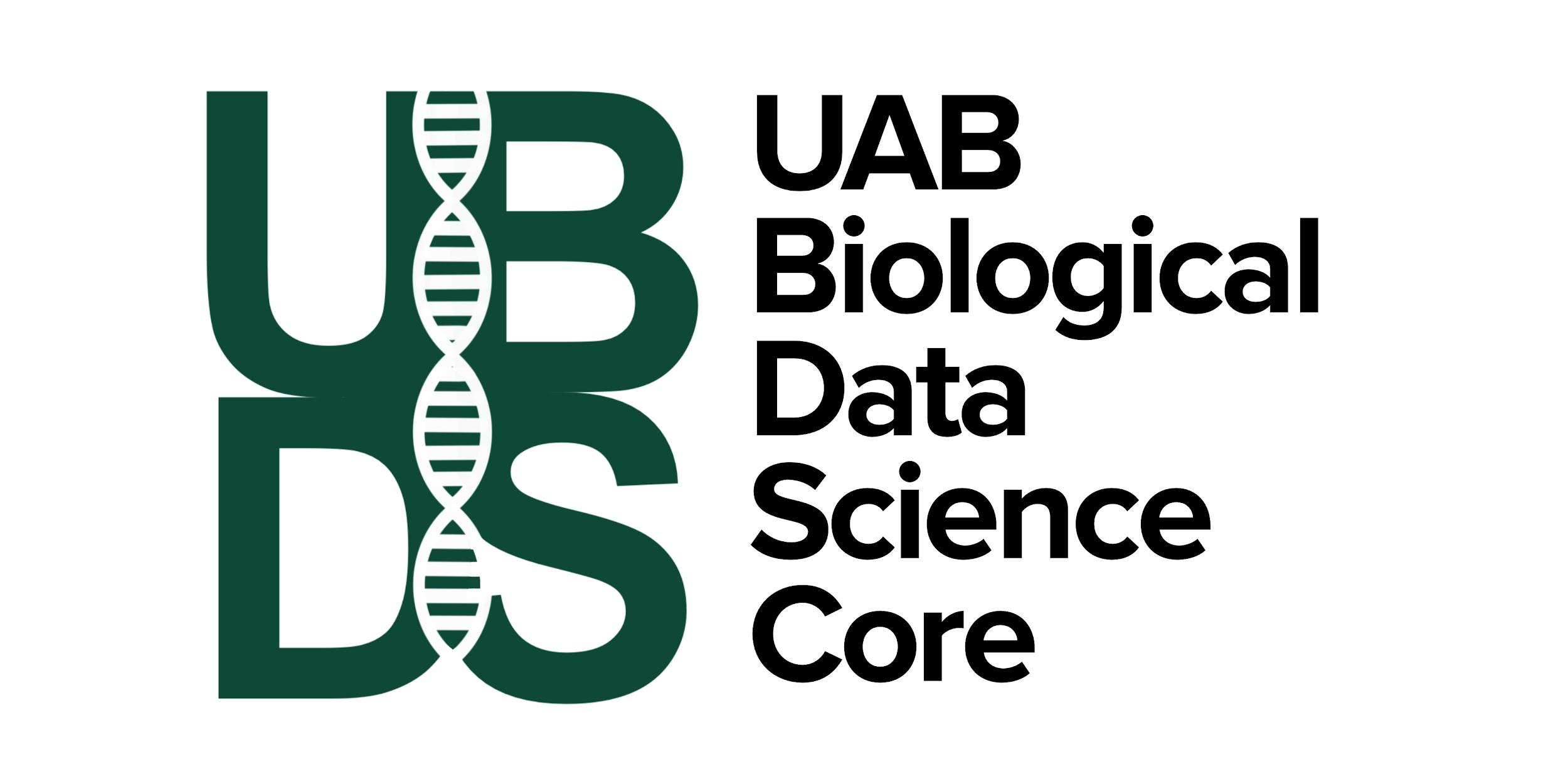 Website: https://www.uab.edu/cores/ircp/bds |  Twitter: @UAB_BDS
Example of genomics analysis
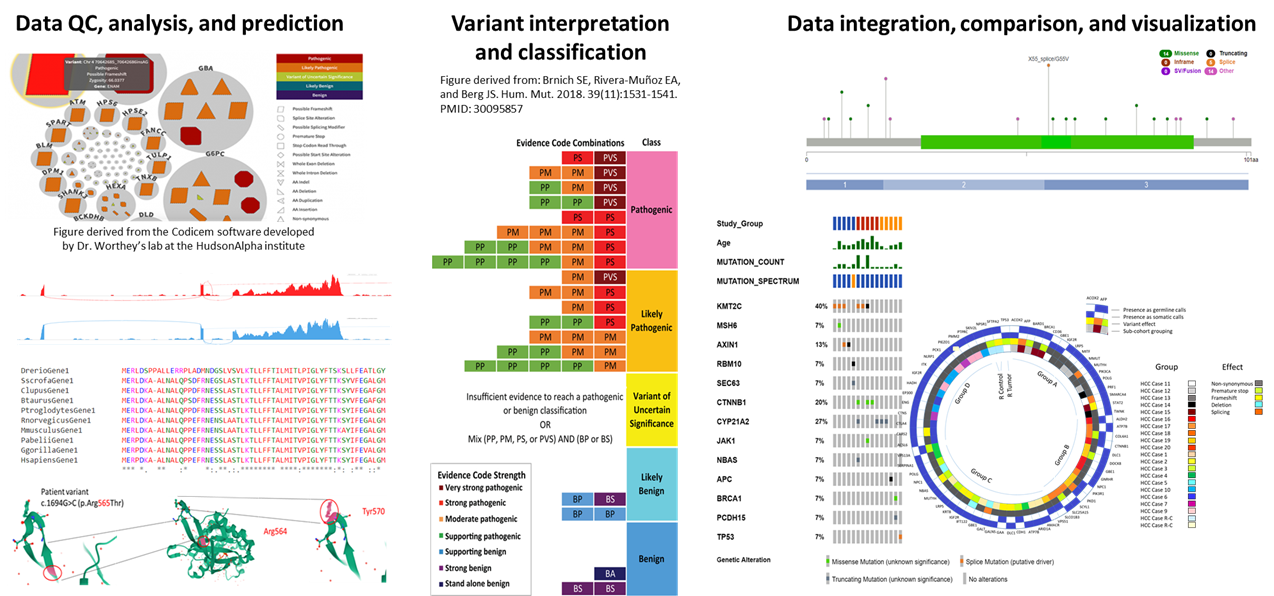 Example of transcriptomics analysis
QC, secondary analysis
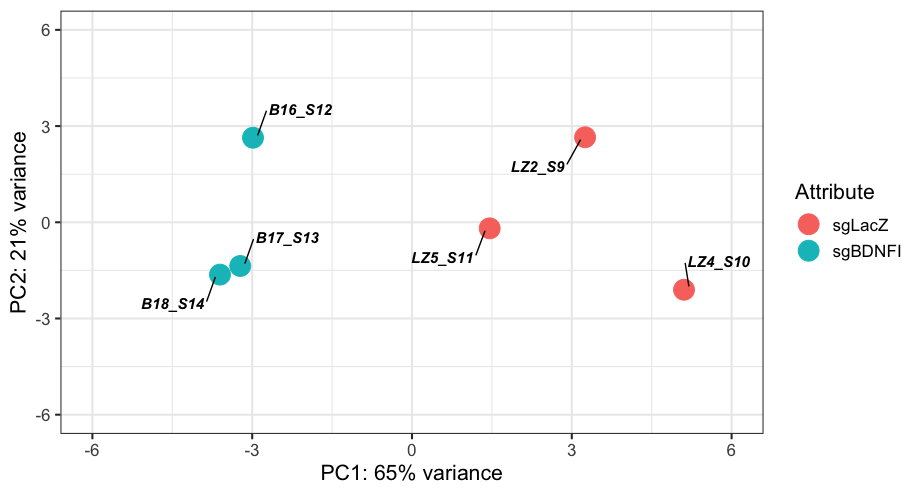 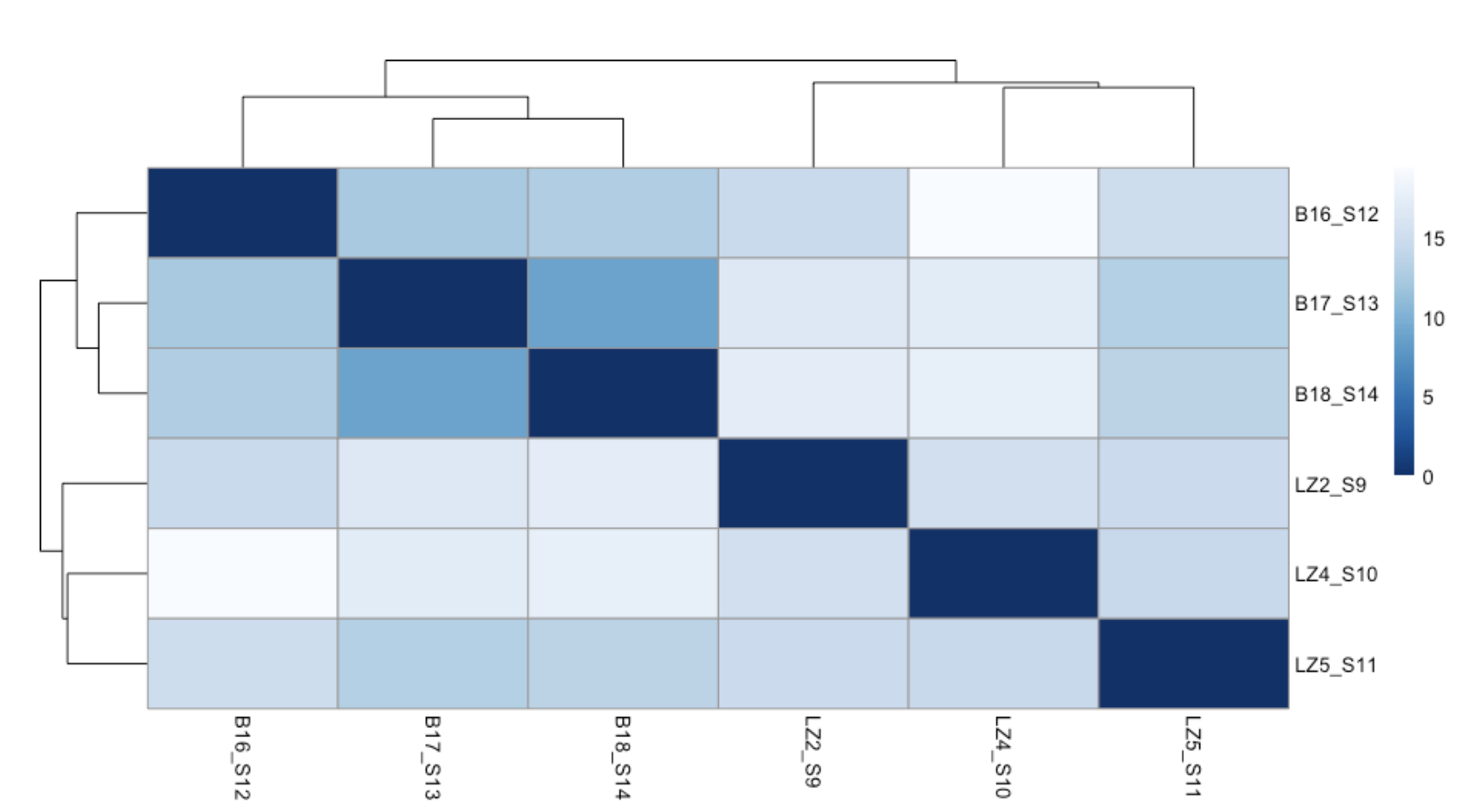 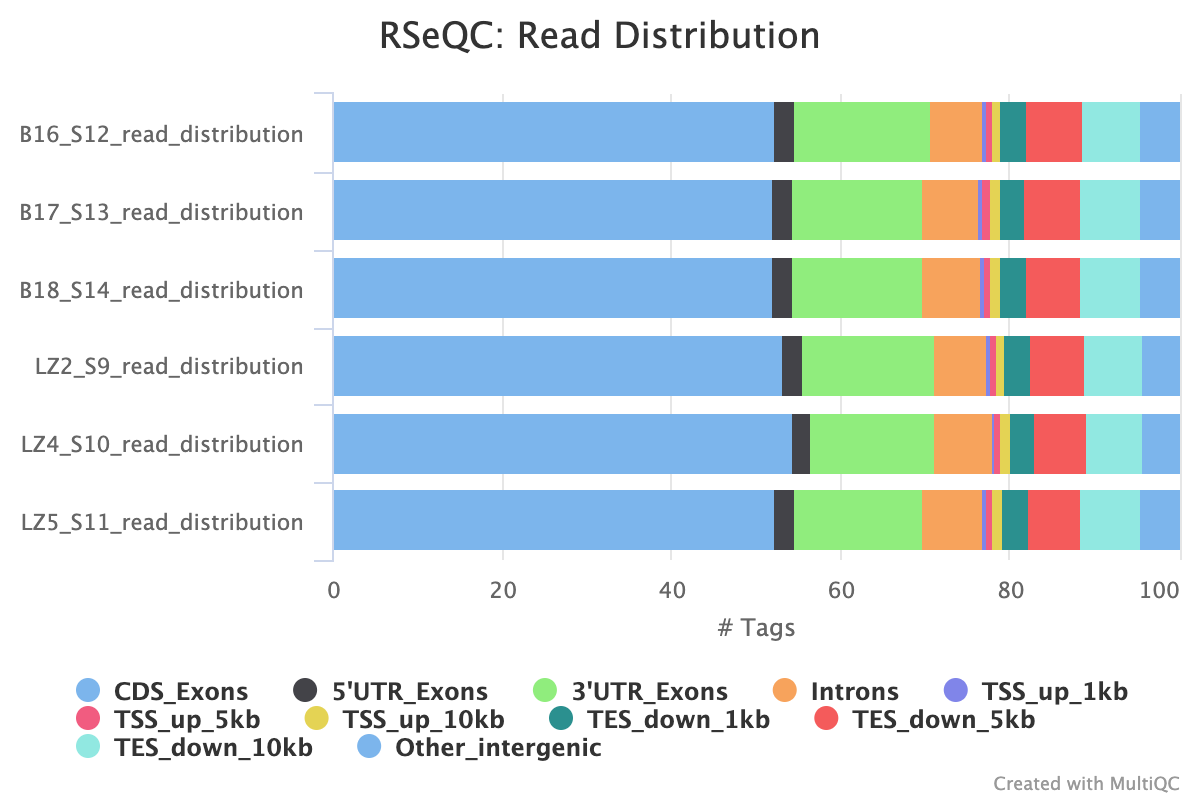 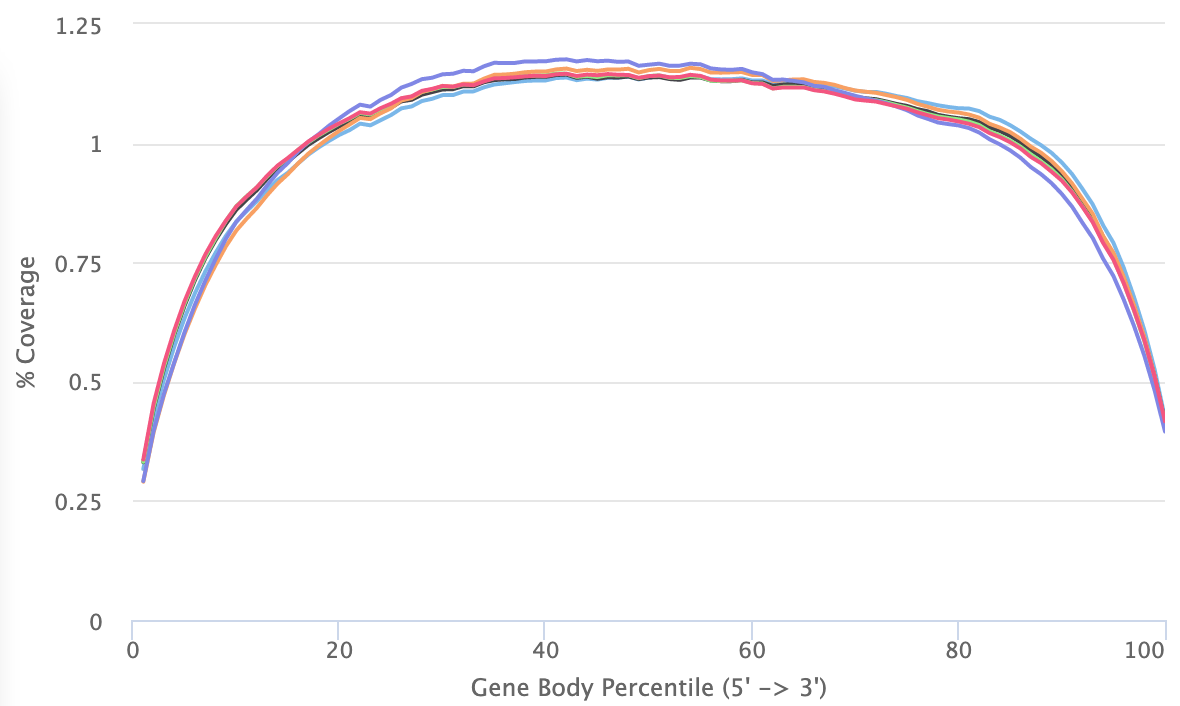 Differential expression, visualization, interpretation
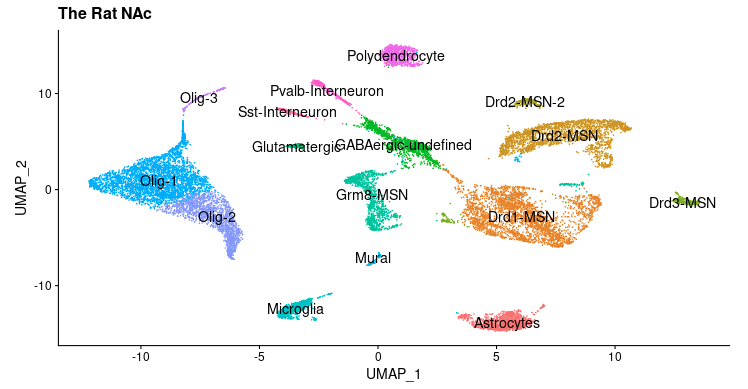 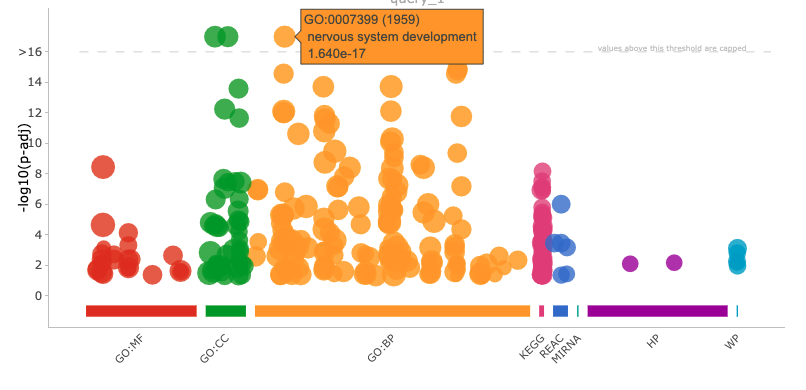 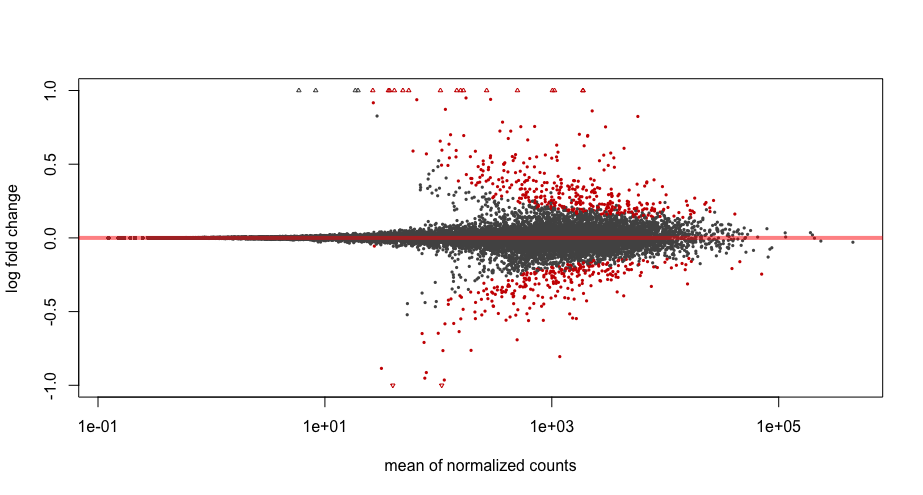 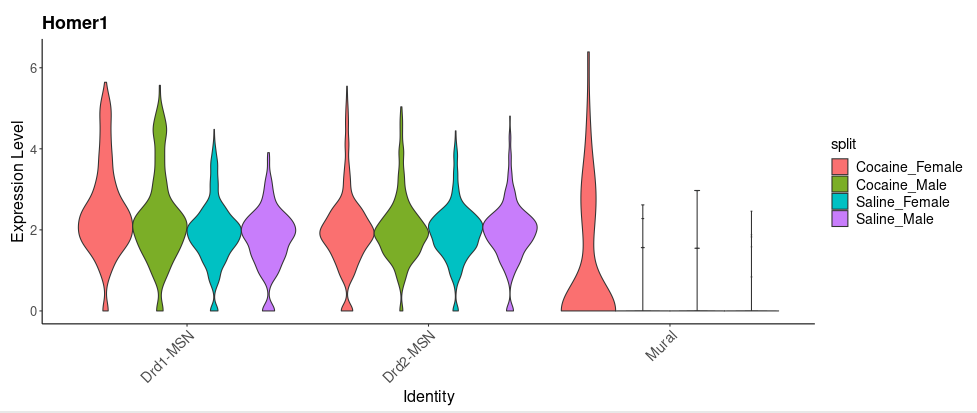 Interactive visualization e.g.: https://day-lab.shinyapps.io/ratlas/;
Figures from data published at PMID: 30863790 and PMID: 32637607 (Jeremy Day lab)
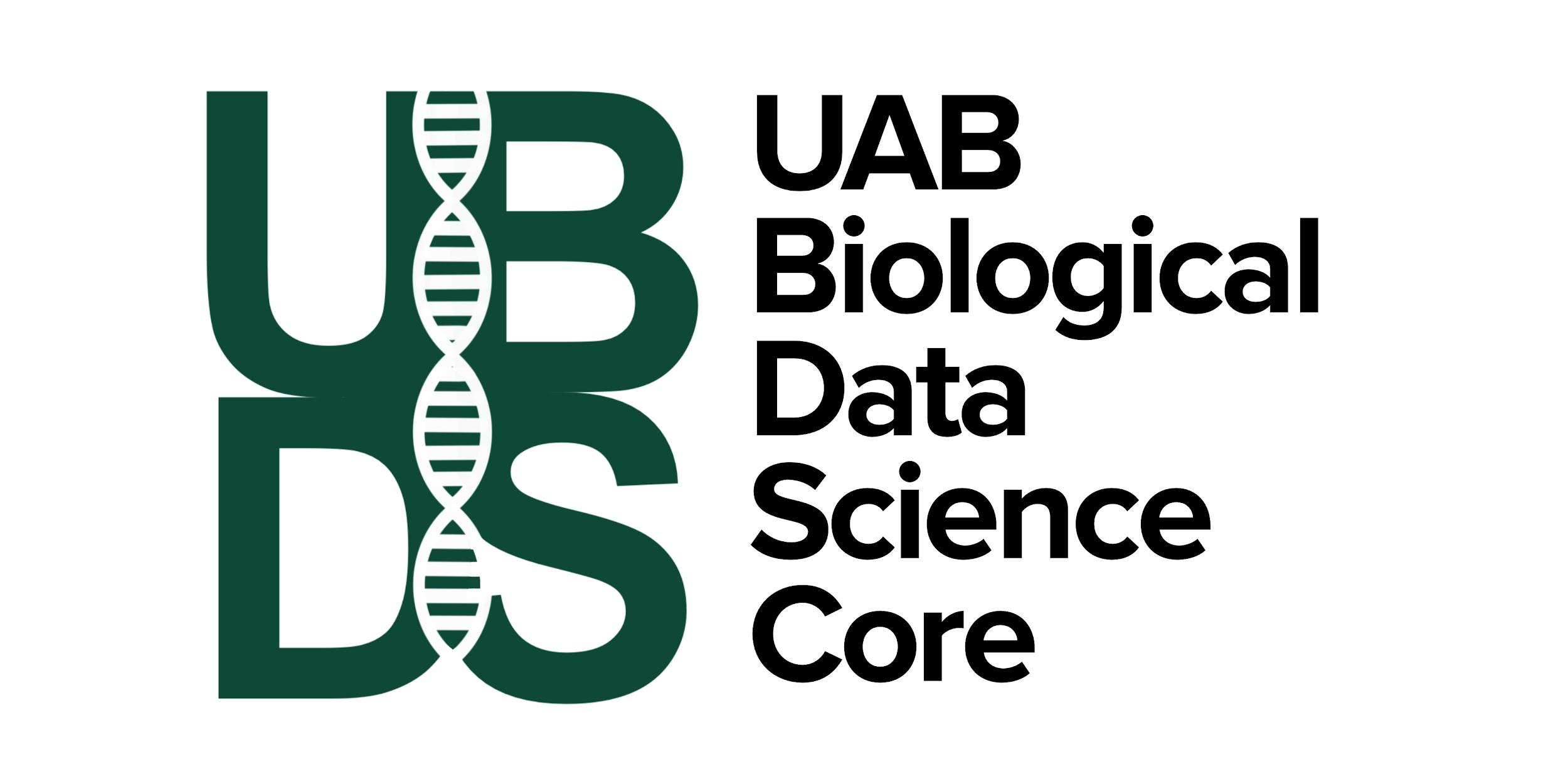 Website: https://www.uab.edu/cores/ircp/bds |  Twitter: @UAB_BDS
How to get started
Submit Enquiry form
Consultation
U-BDS documents*
Start of project
From U-BDS website
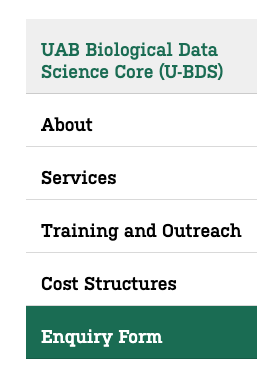 Upon receival of enquiry form, a consultation is scheduled to discuss proposed project or grant application.

To minimize costs associated with the next phase (documentation*), we recommend users to provided detailed project background and goals.
Enquiry linked to a project ready for analysis:
Develop Scope of Work (SOW) document outlining background, methods, milestones, deliverables, estimated timeline and quote.

Enquiry linked to a grant proposal:
Letter of support, grant justification documents, core description for resource page and biosketches for senior personnel if agreed upon.

* Due to demand, all document preparation is charged at $75/hr.
Project is initiated following established core protocols and work detailed under the SOW or grant application.
More information:

FAQs: https://www.uab.edu/cores/ircp/bds-about/frequently-asked-questions

Feel free to contact Dr. Lara Ianov: lianov@uab.edu

Data science office hours (Thursdays 3:30-4:00 pm; & join #datascience Slack channel https://join.slack.com/t/uablabs/signup
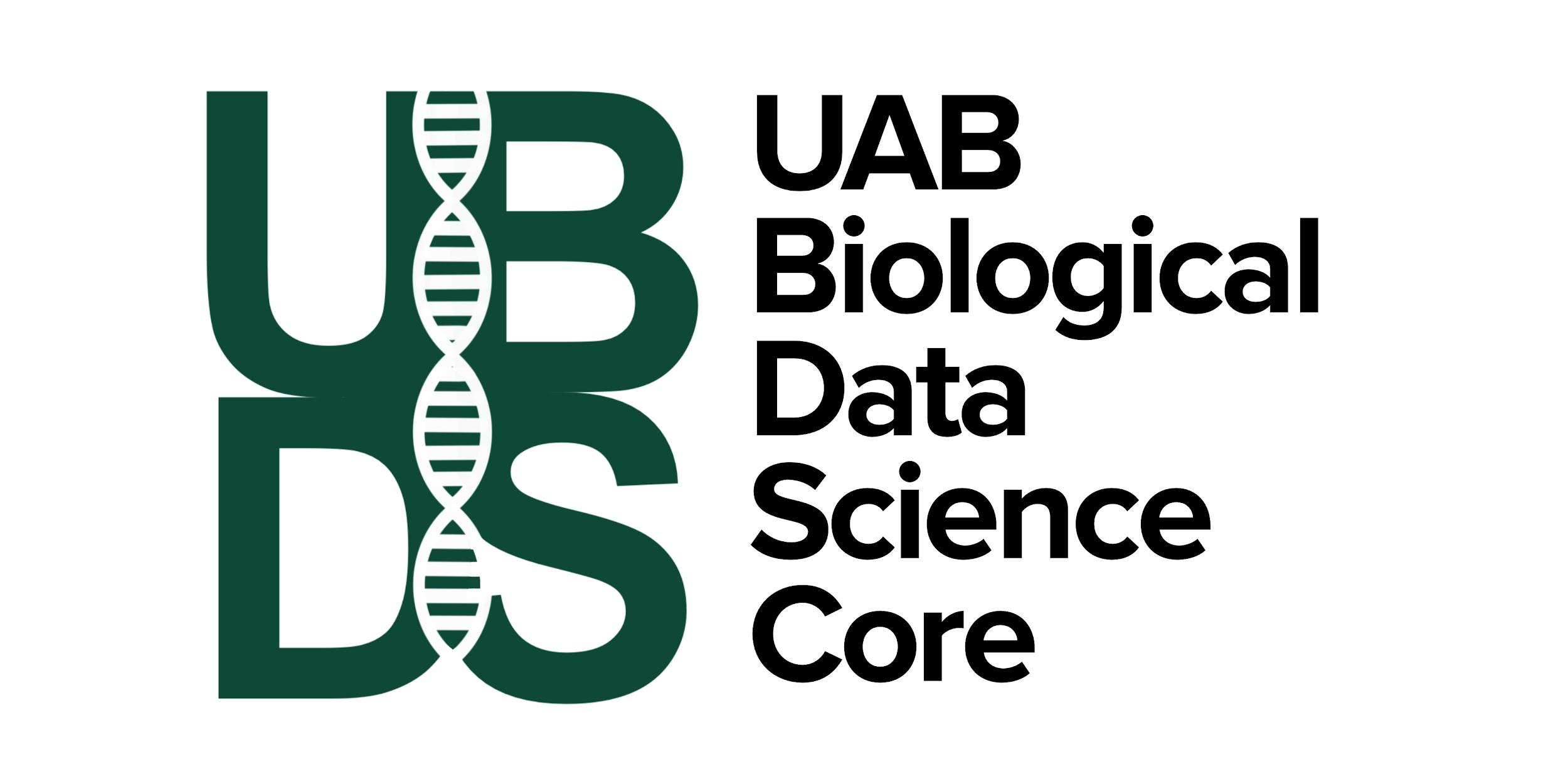 Website: https://www.uab.edu/cores/ircp/bds |  Twitter: @UAB_BDS